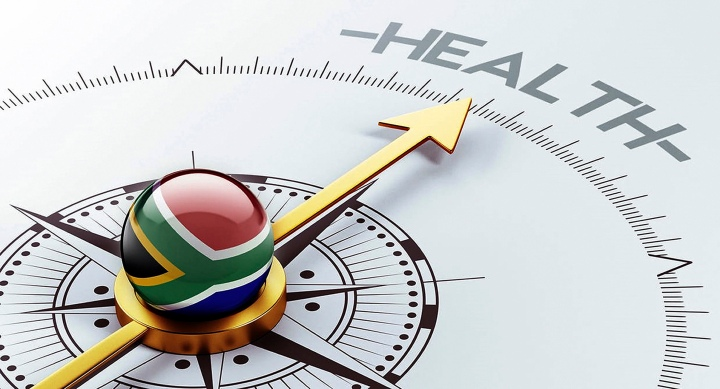 3rd Technical Workshop
Theme:
Transparency & Accountability and Monitoring and Evaluation
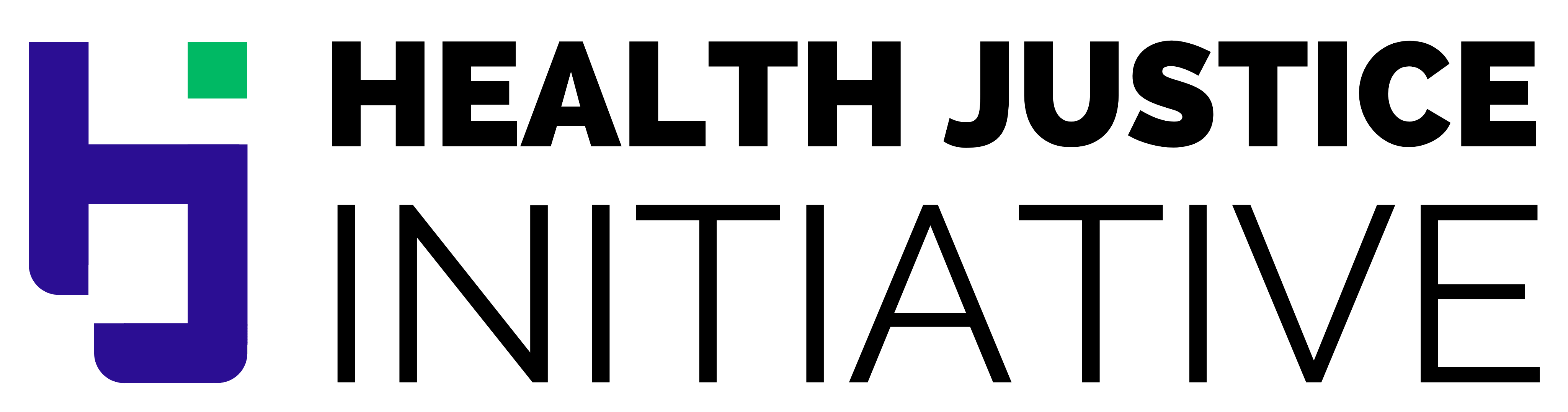 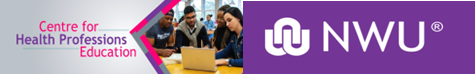 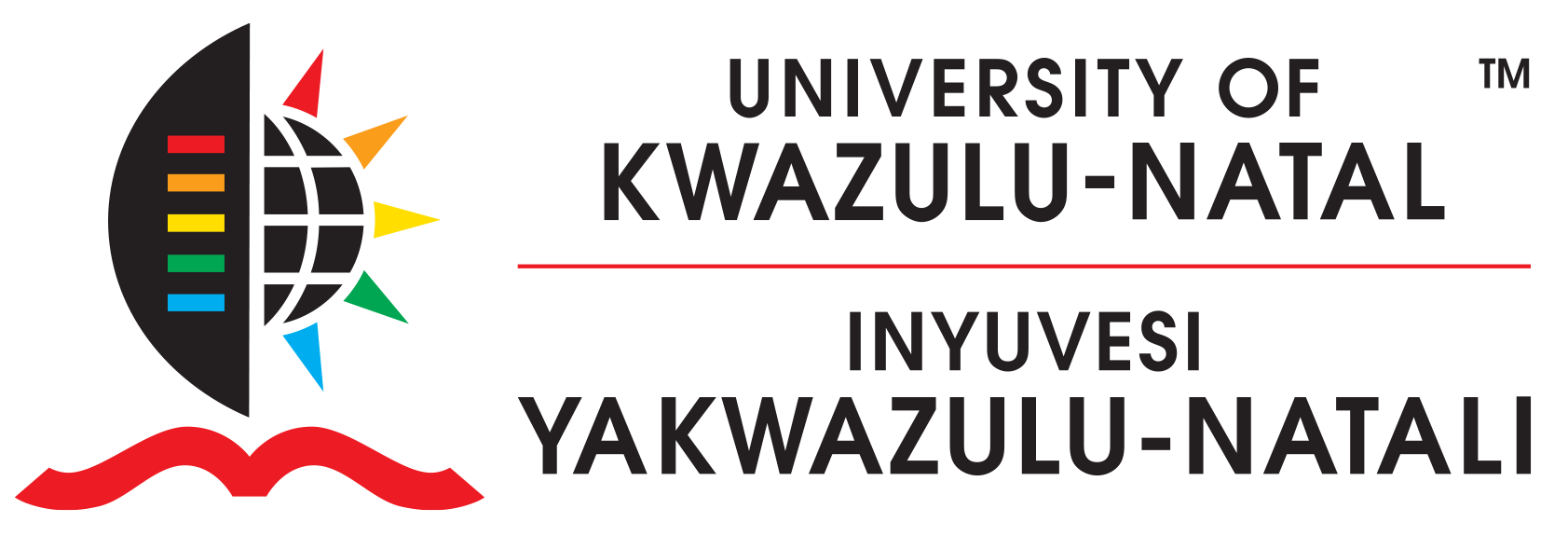 Prof Christmal Dela Christmals
North-West University
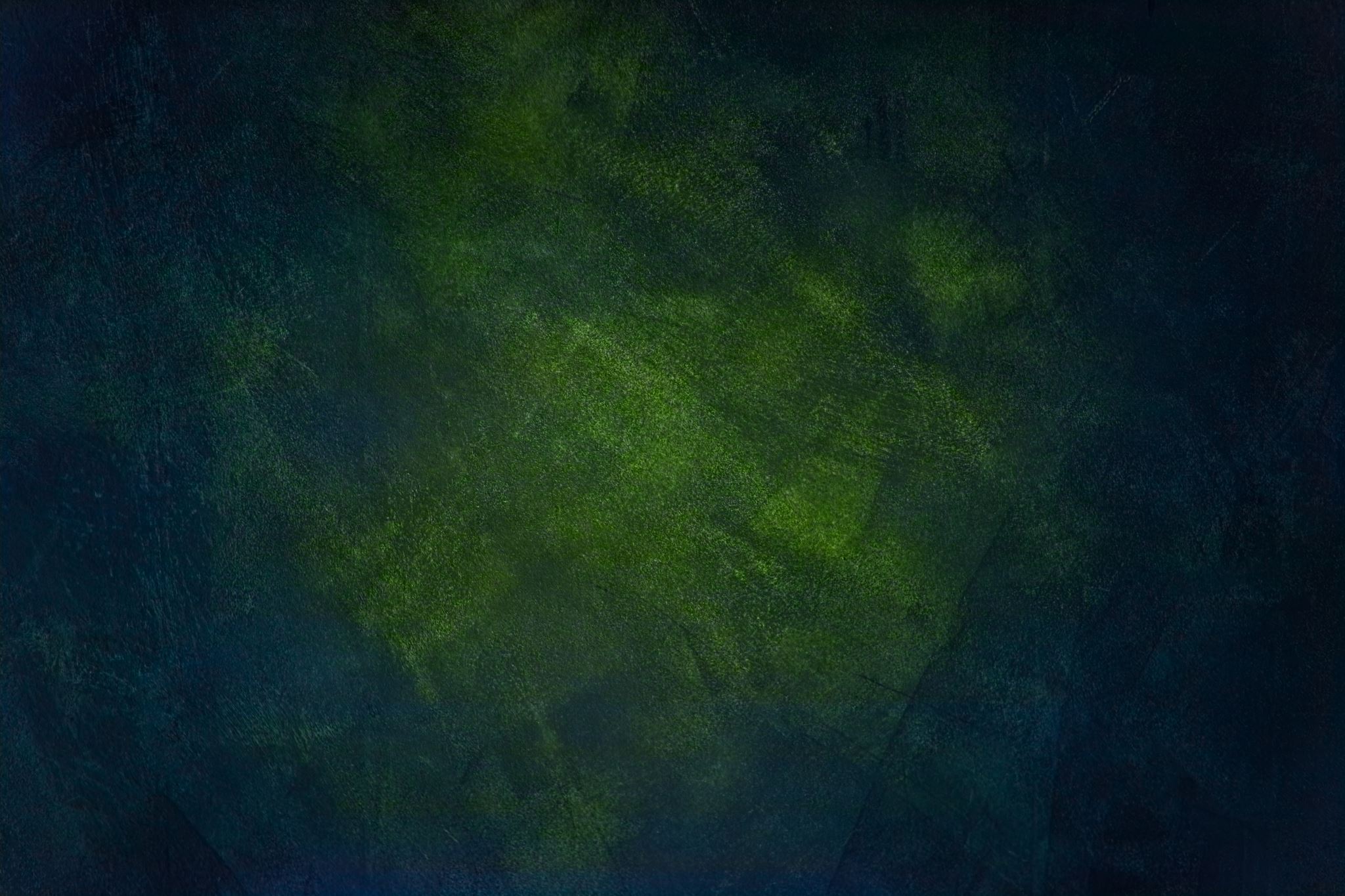 PRESENTATION FOCUS
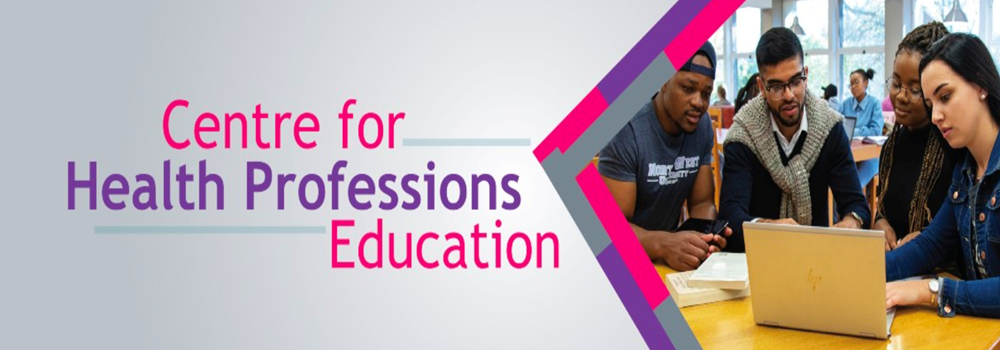 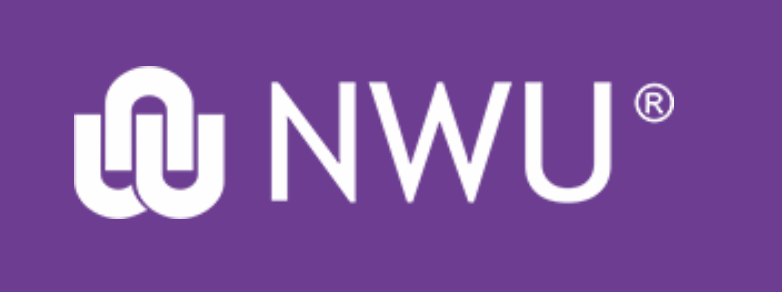 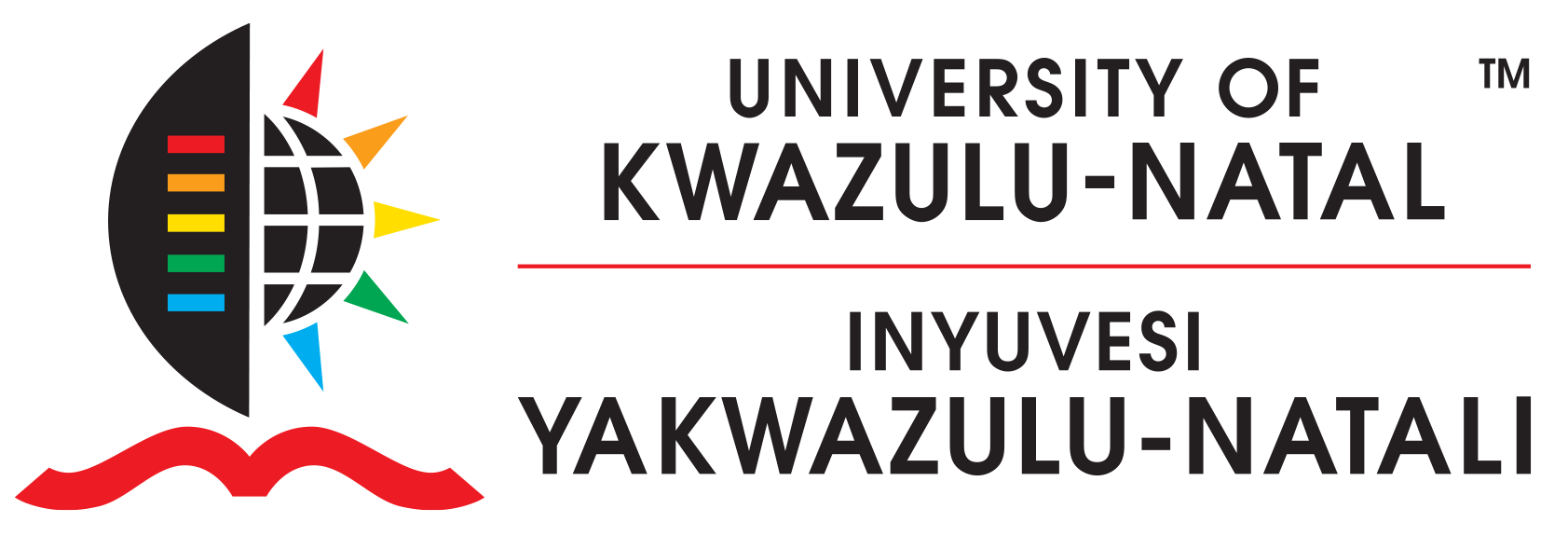 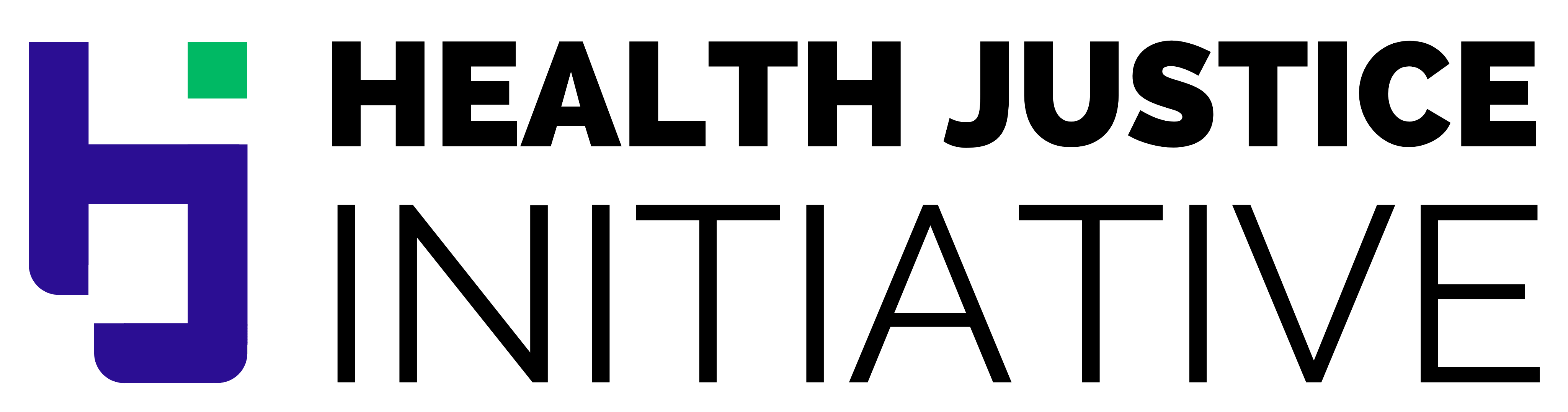 Background
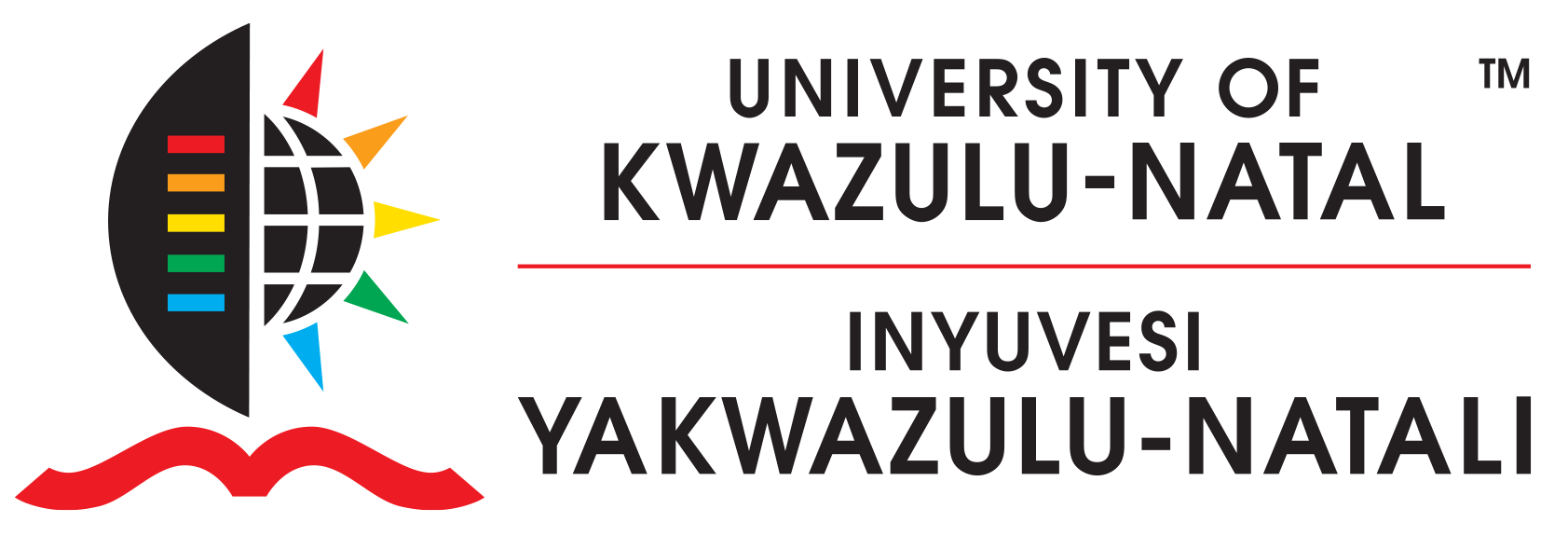 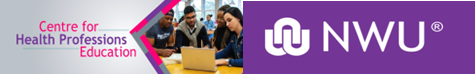 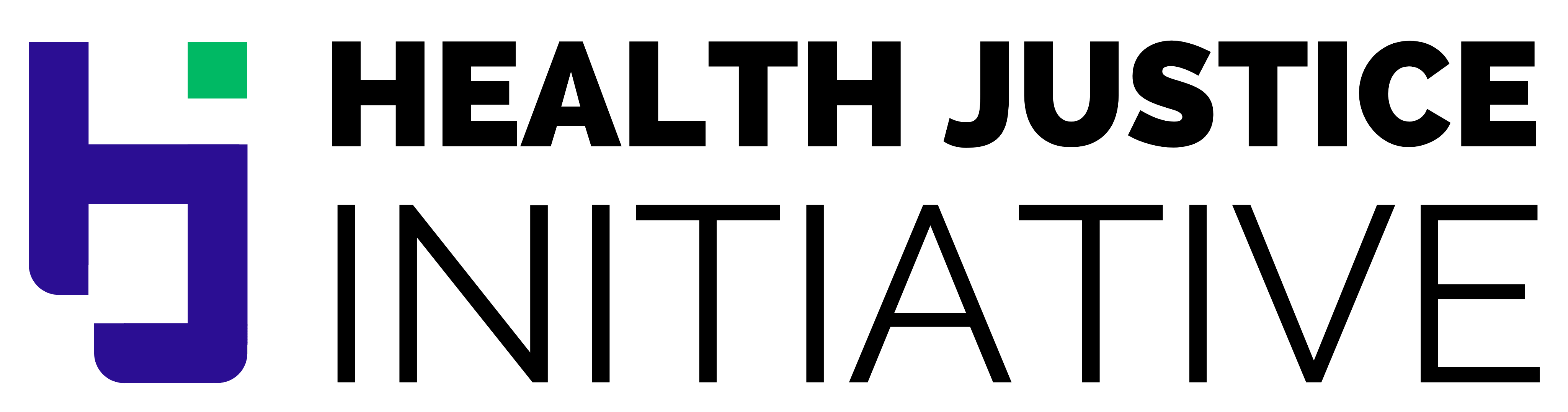 3
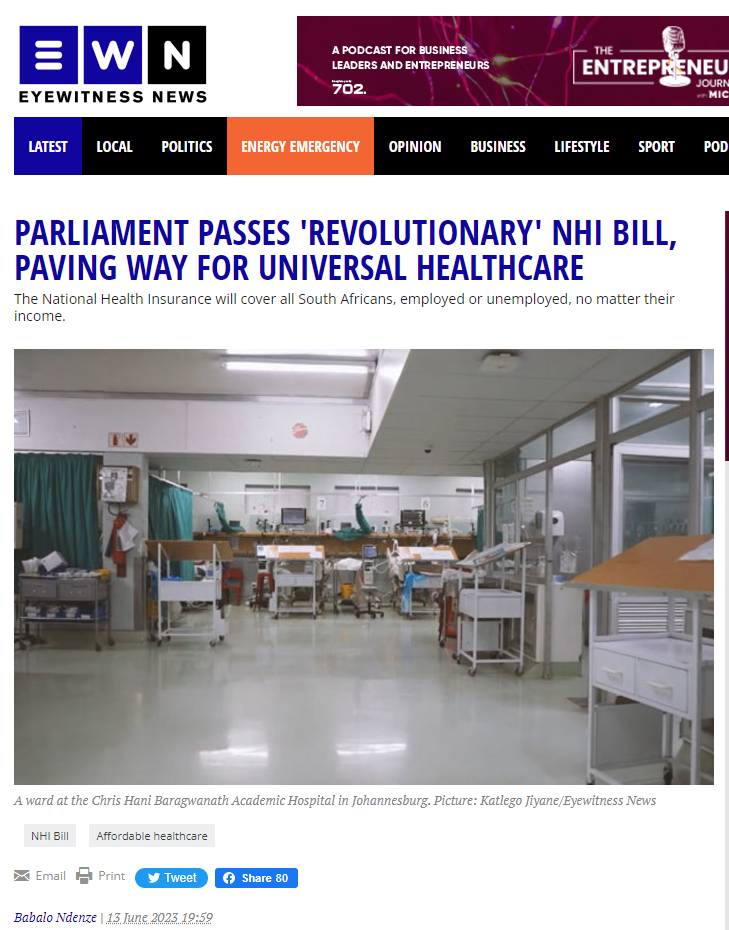 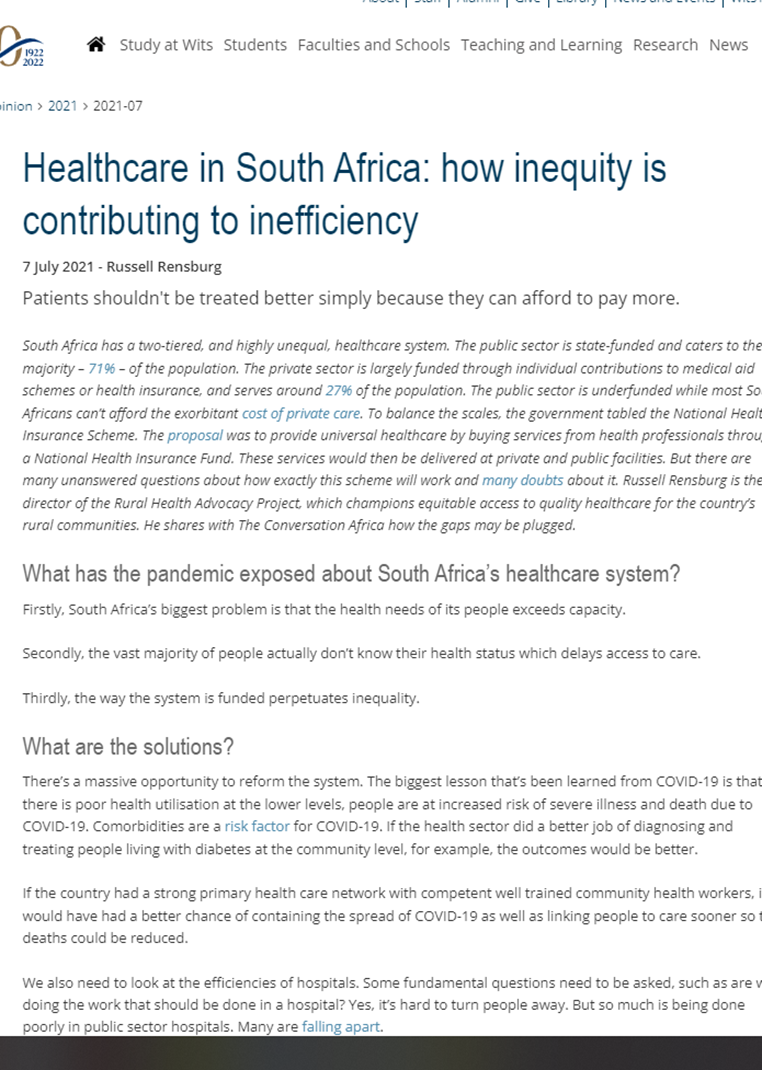 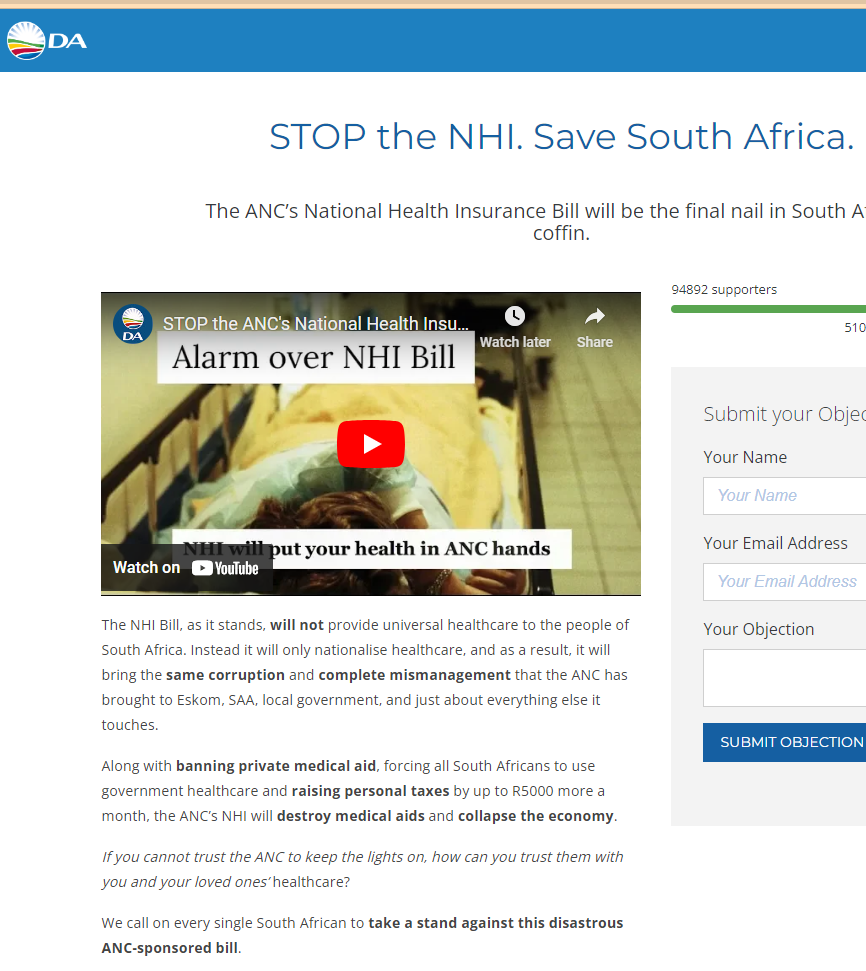 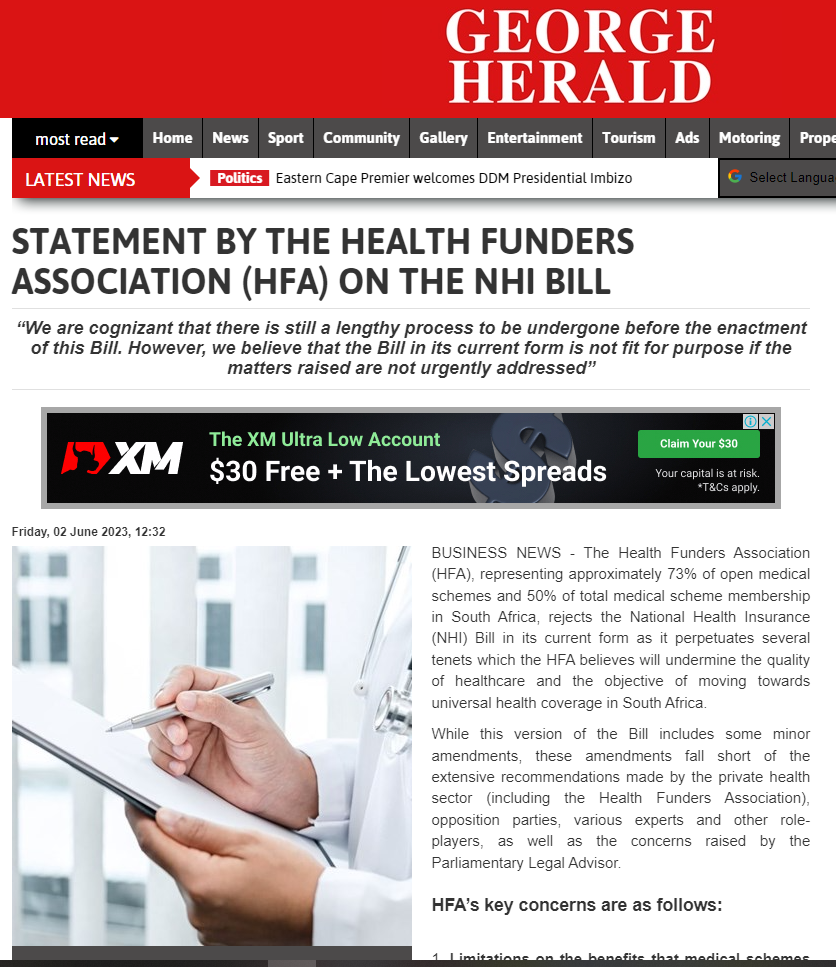 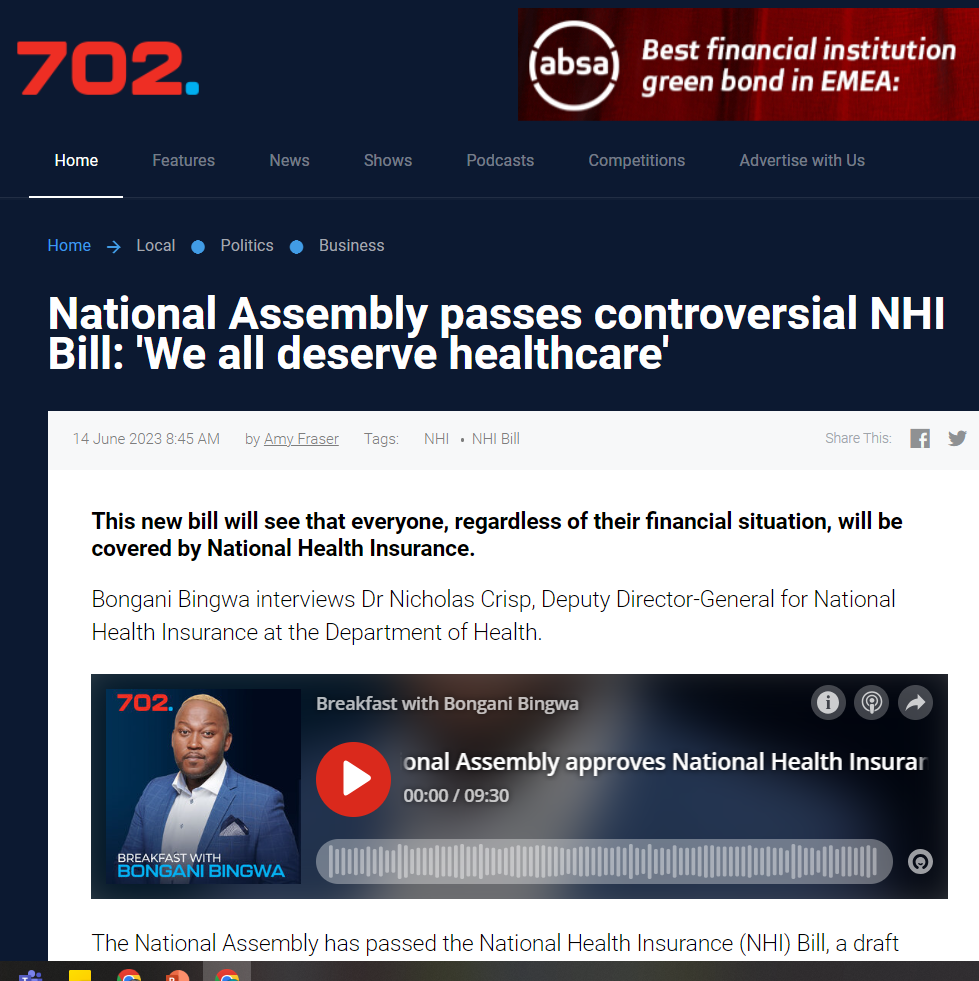 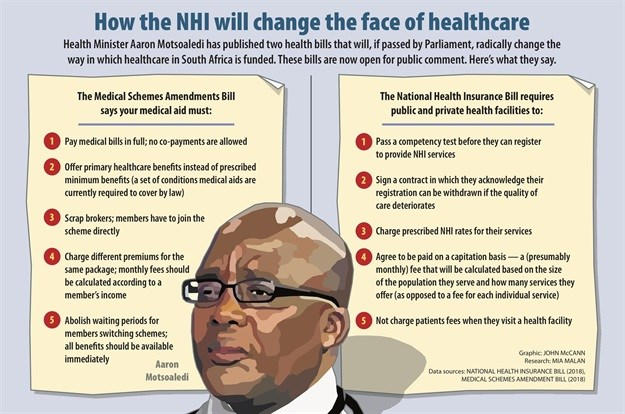 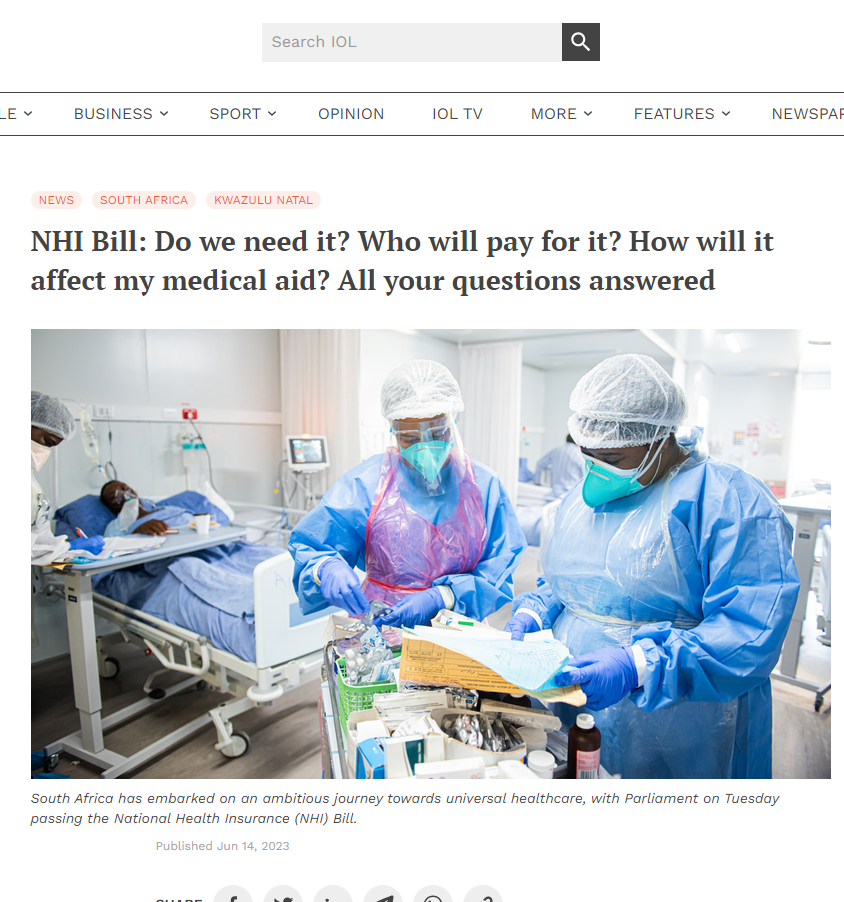 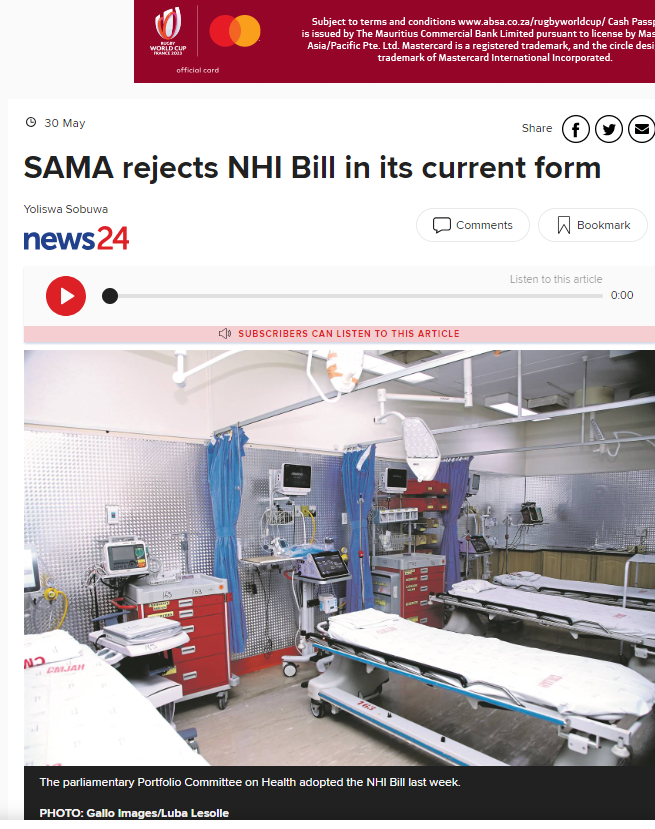 8/7/2023
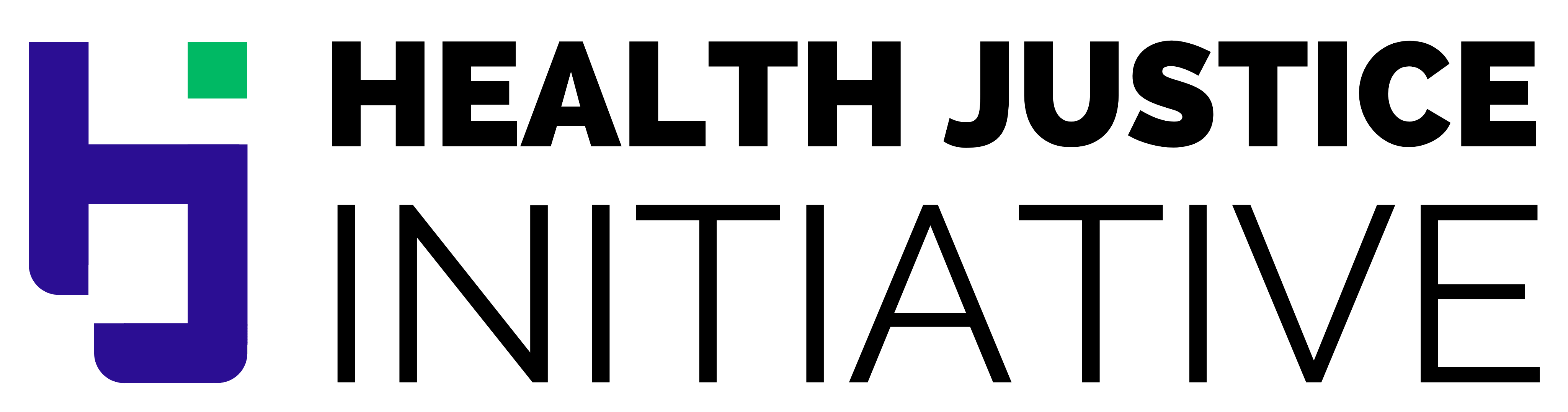 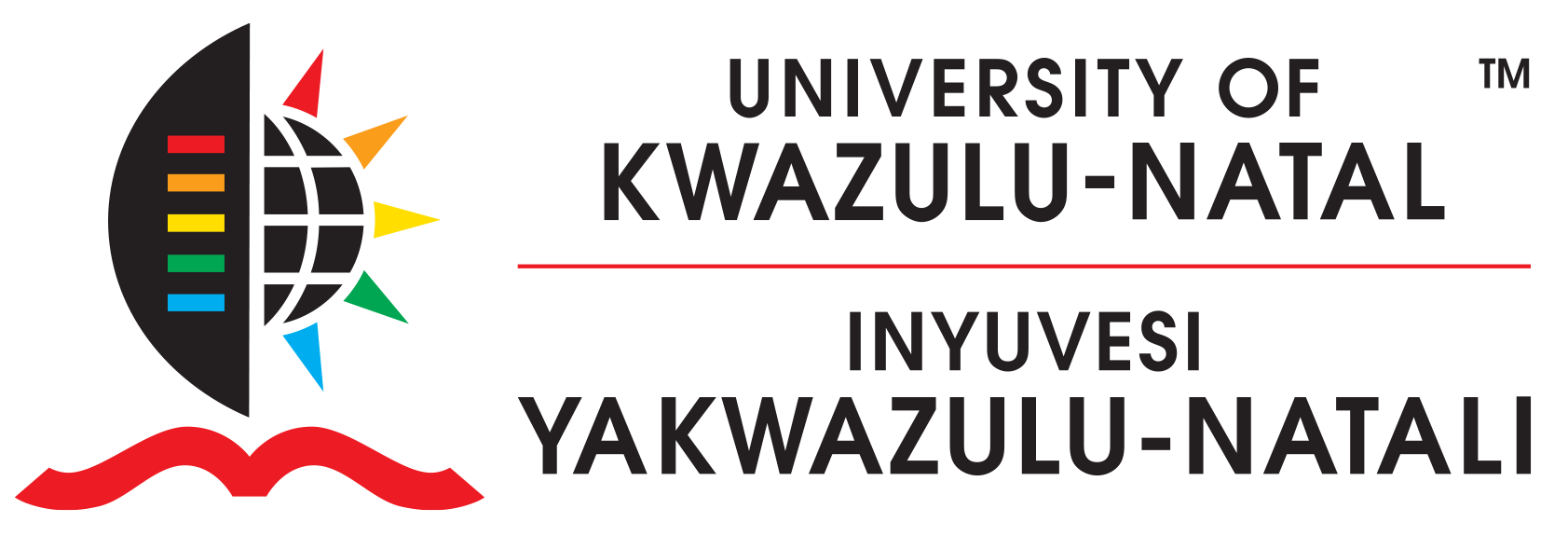 4
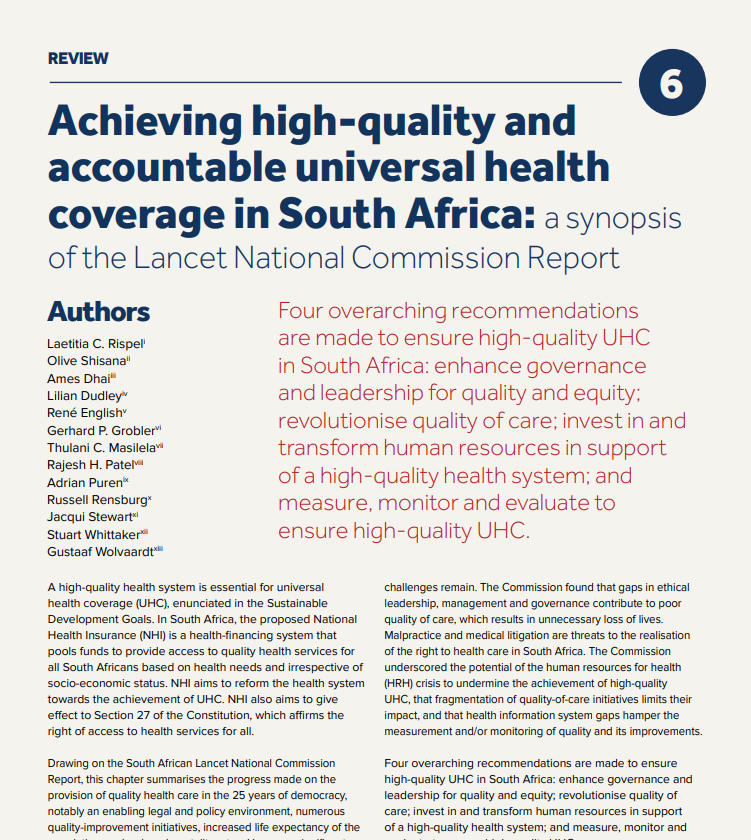 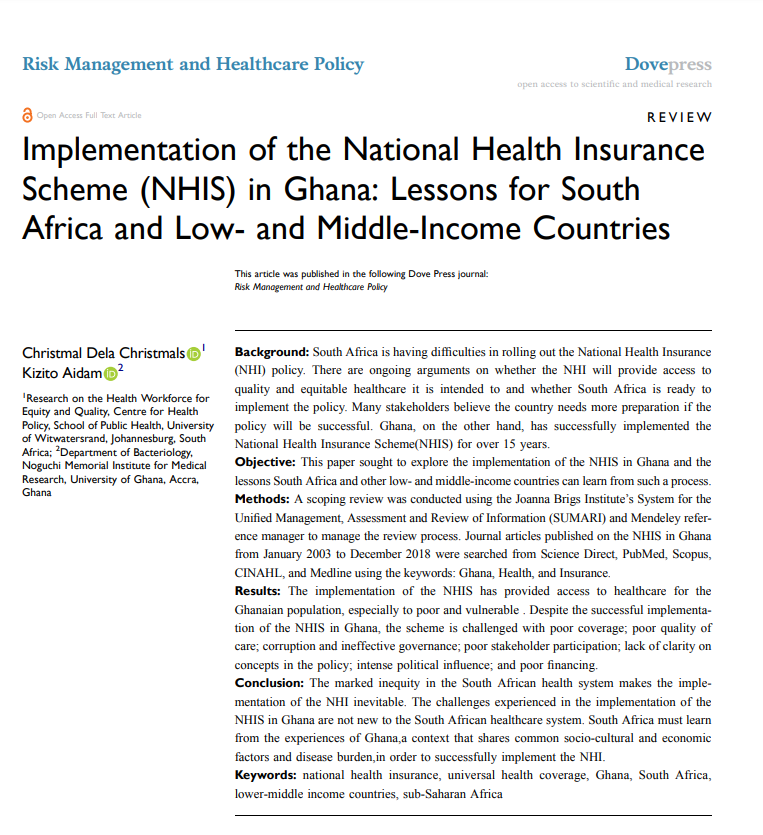 Focus:Accountability
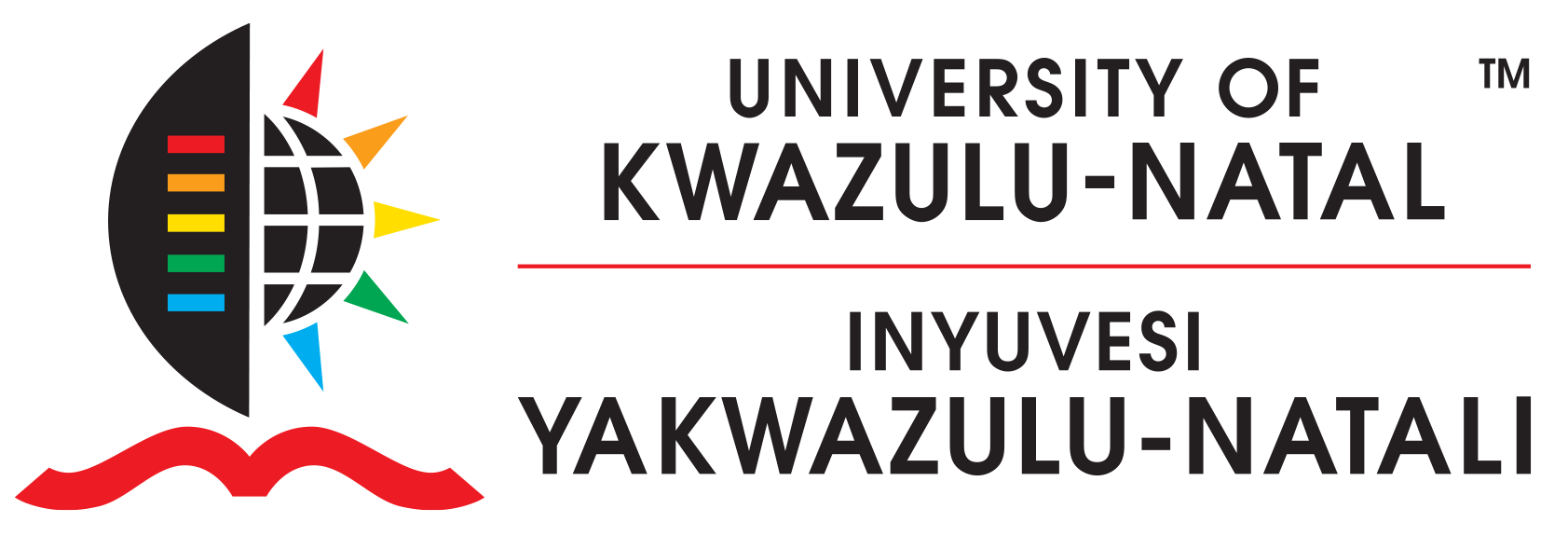 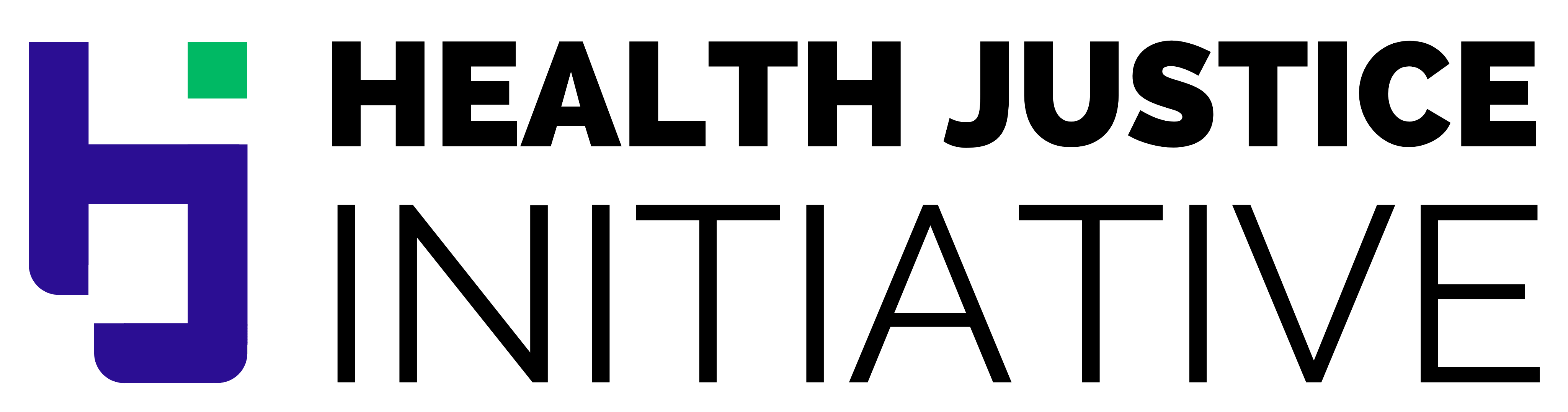 5
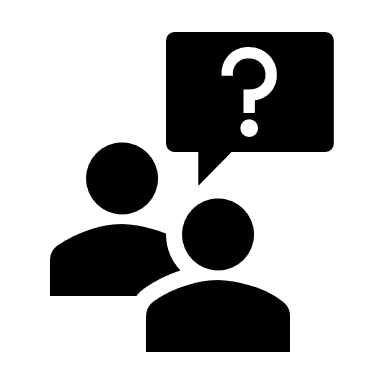 Which of the two is accountable; private or public?
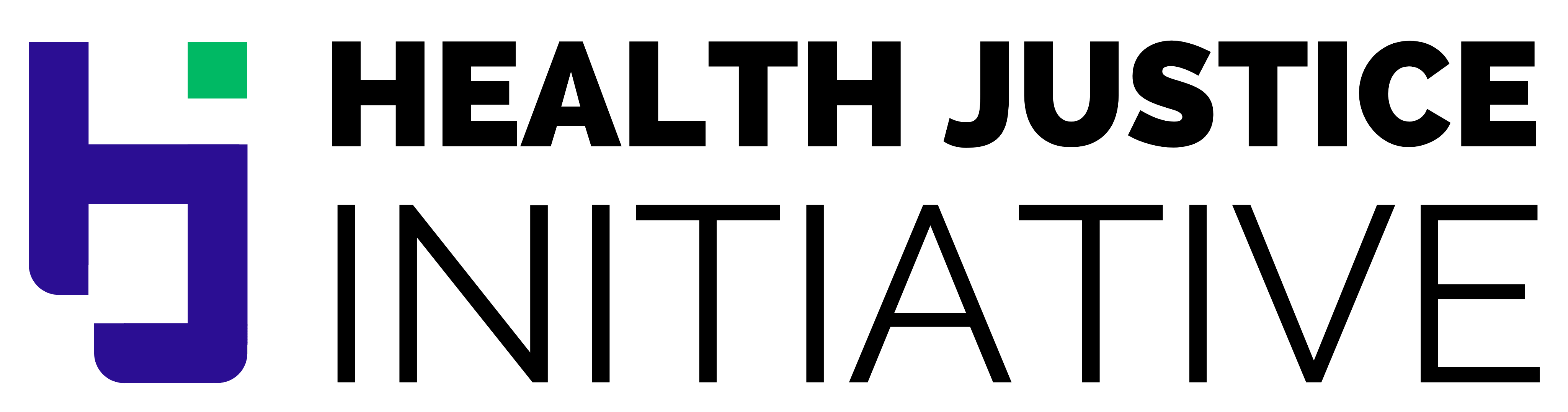 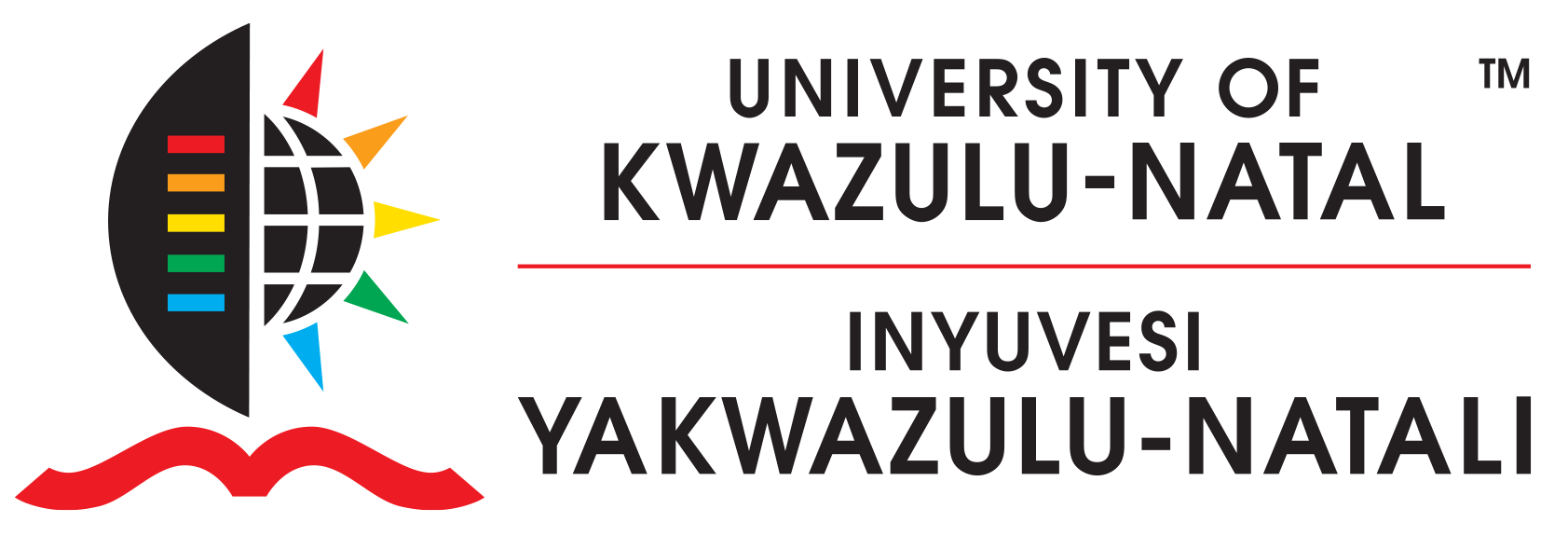 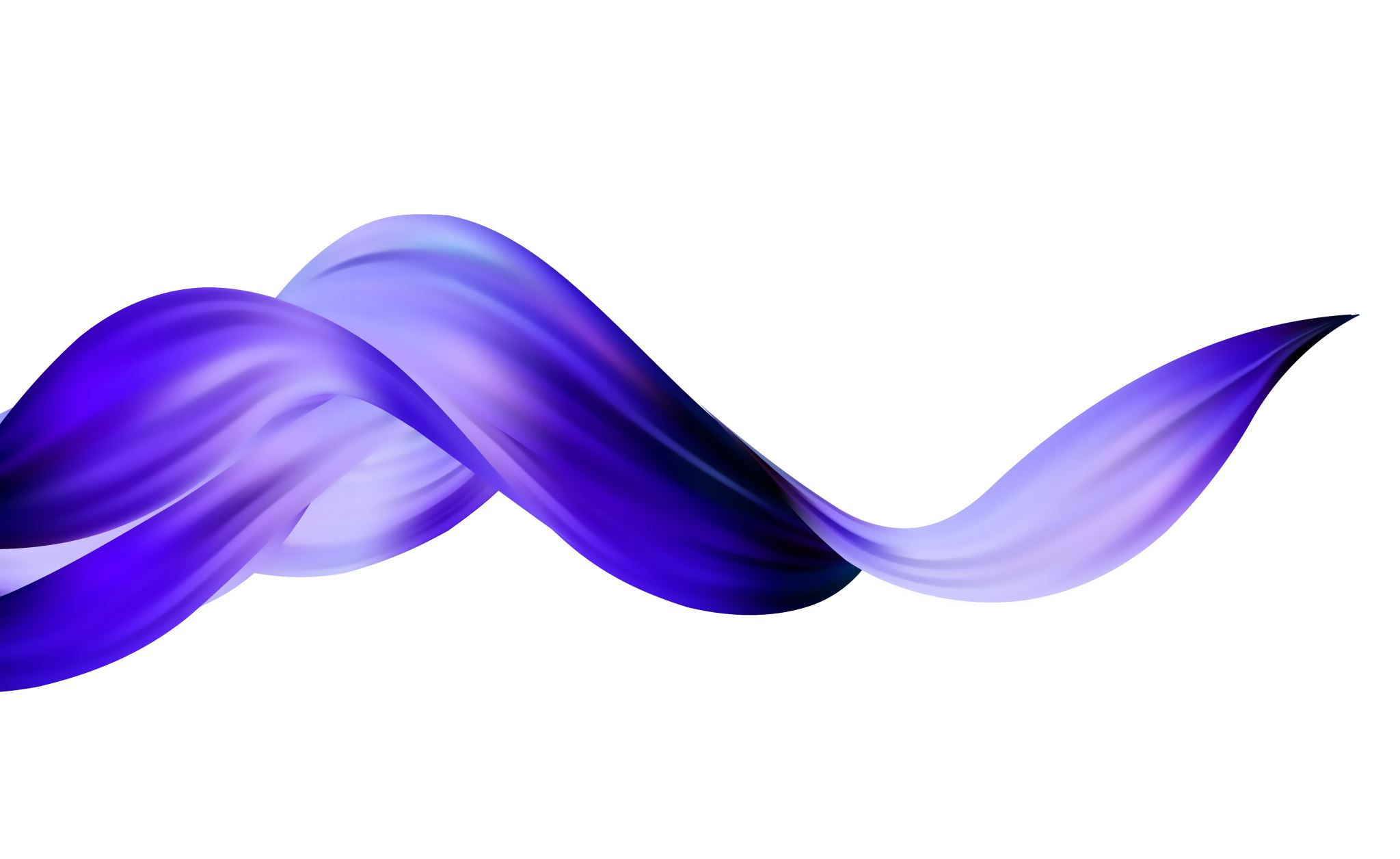 FINANCIAL
8/8/2023
PERFORMANCE
political
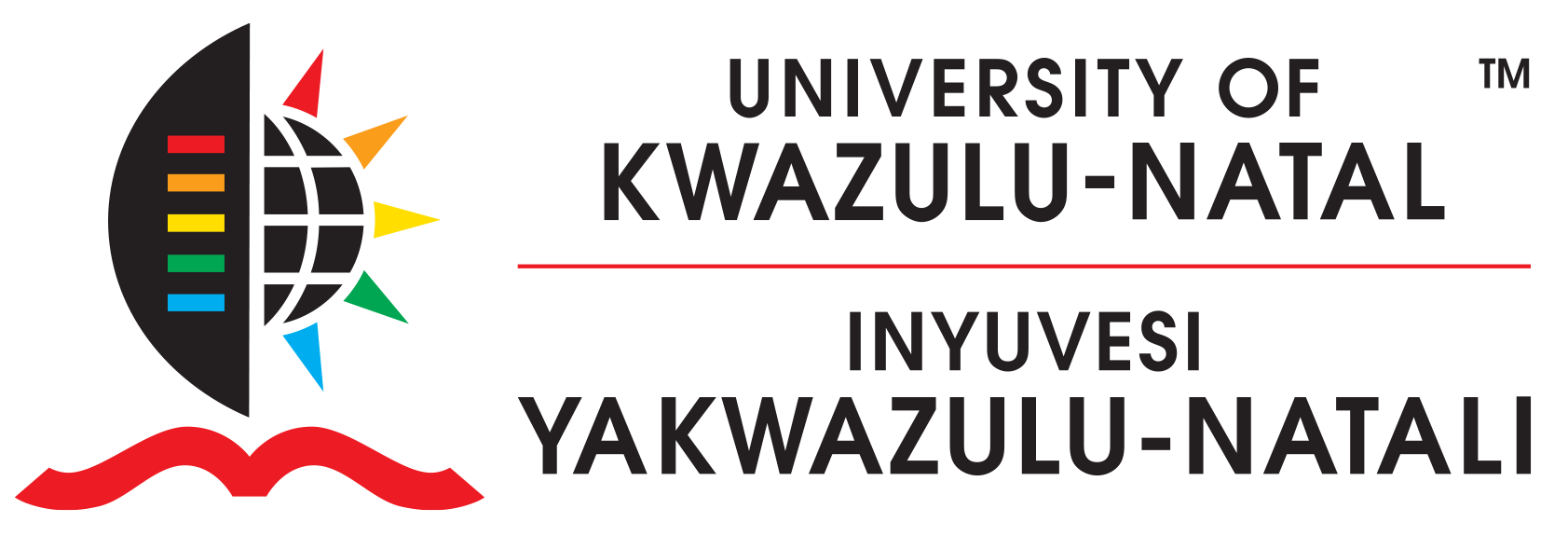 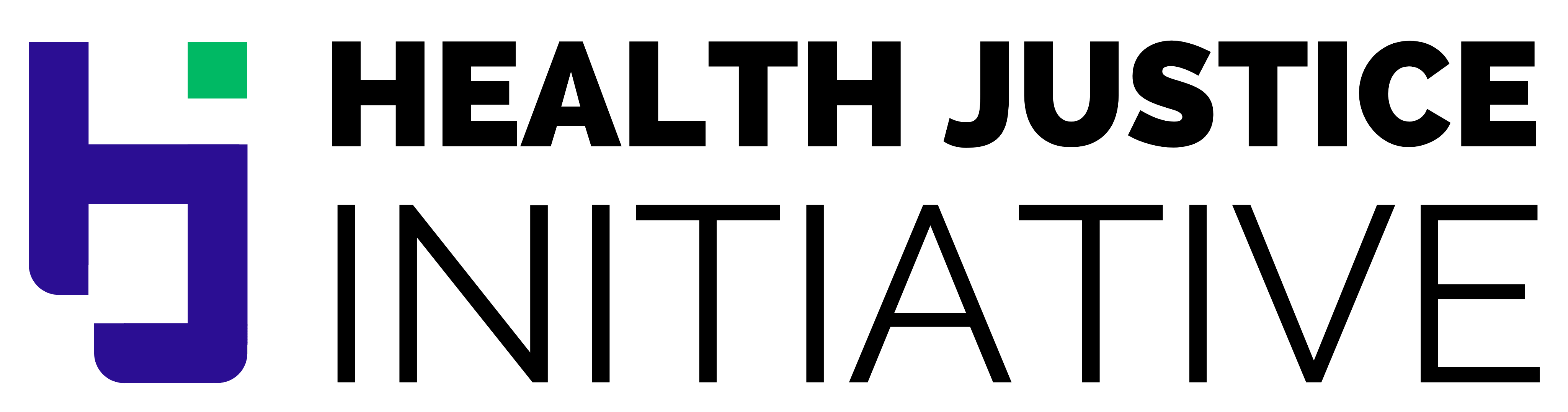 7
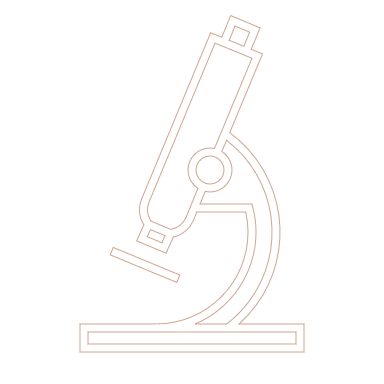 FINANCIAL
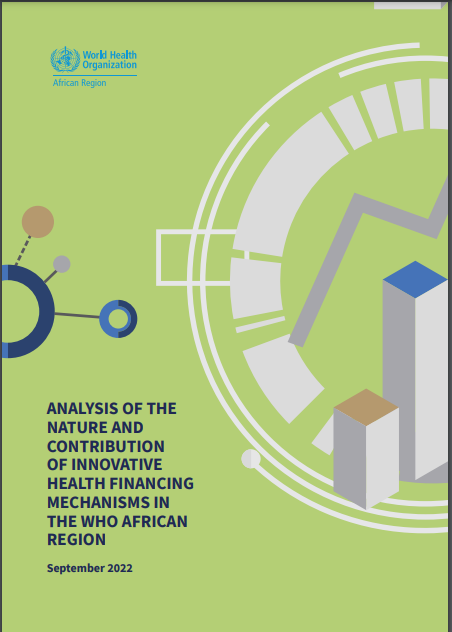 Where the focus has always been
 Track and report:
Allocation 
Disbursement
Utilization of finances 
Efficiency
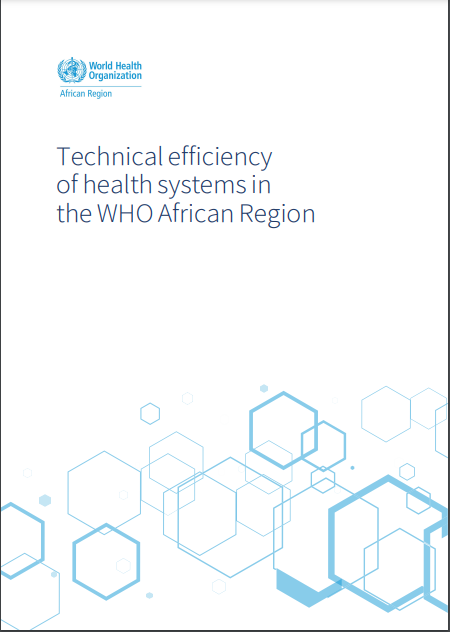 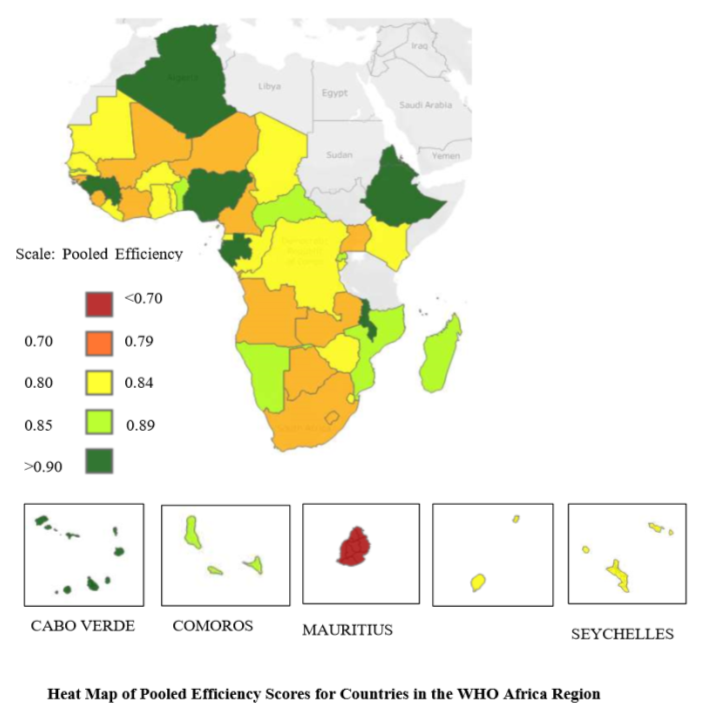 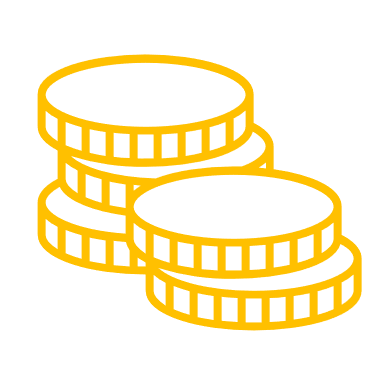 8
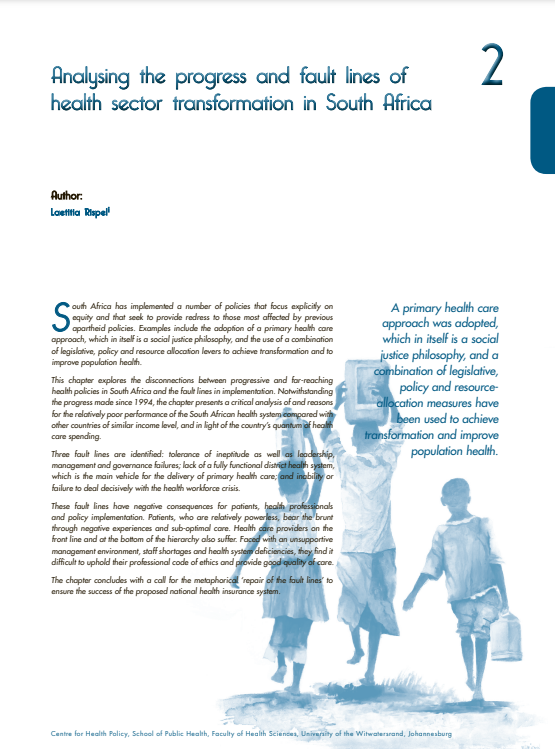 PERFORMANCE
Measured with respect to predetermined targets
Compared to other countries of similar spending, SA is performing poorly in health outcomes
9
POLITICAL
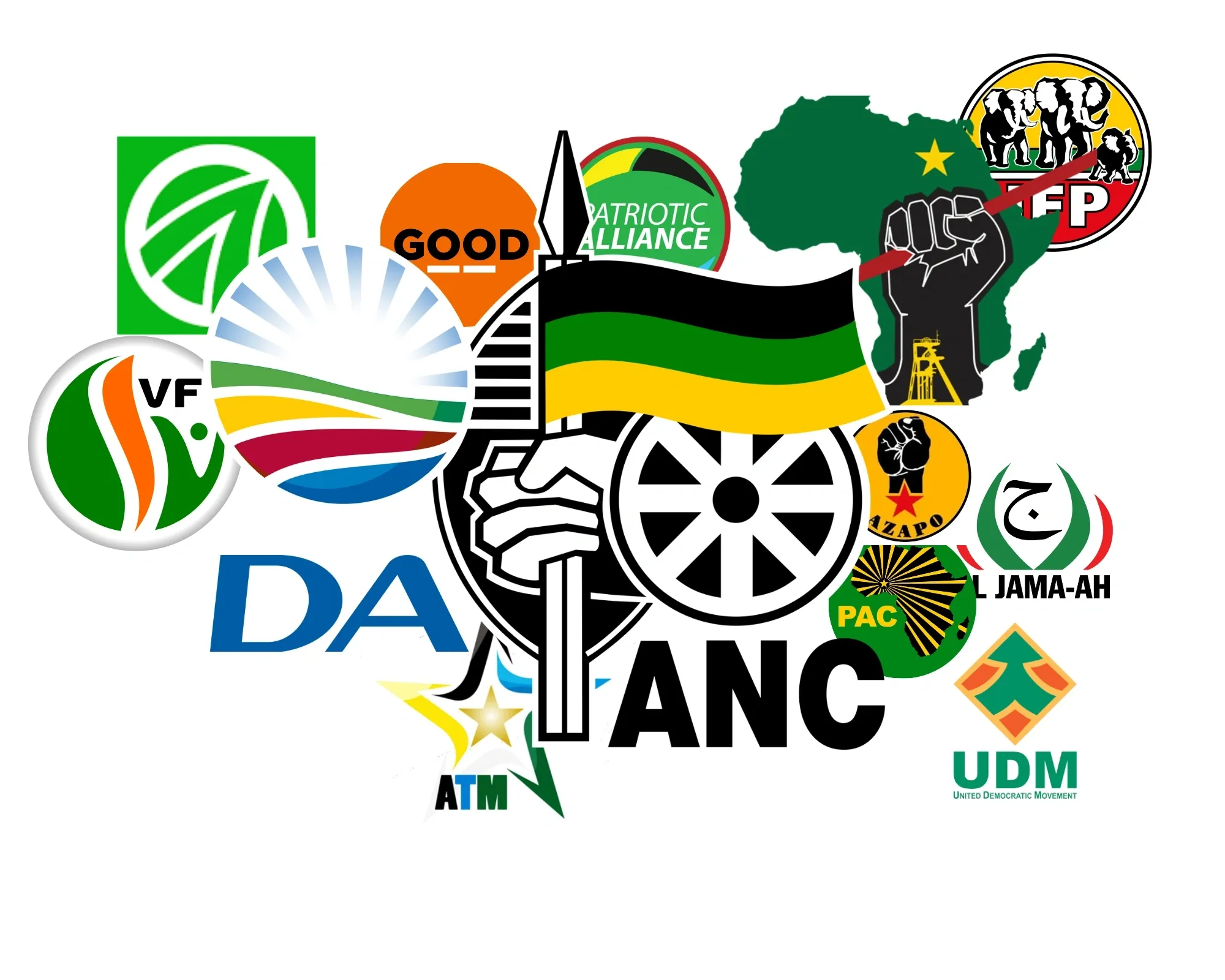 Institutions, procedures, and mechanisms:
Public trust
 Aggregates and
Represents citizens’ interest
 Responds to societal needs and concerns
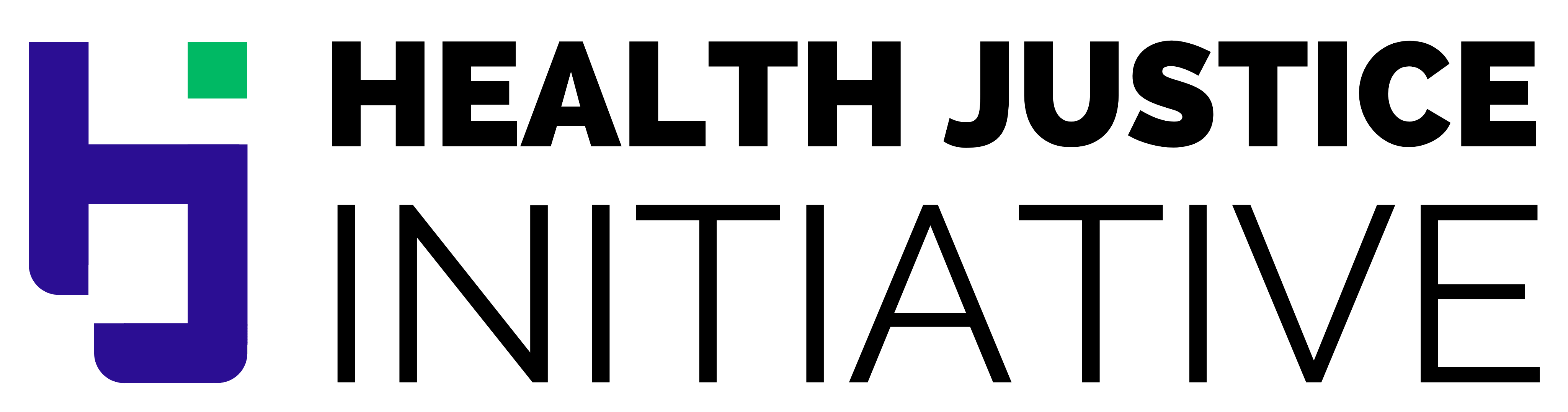 10
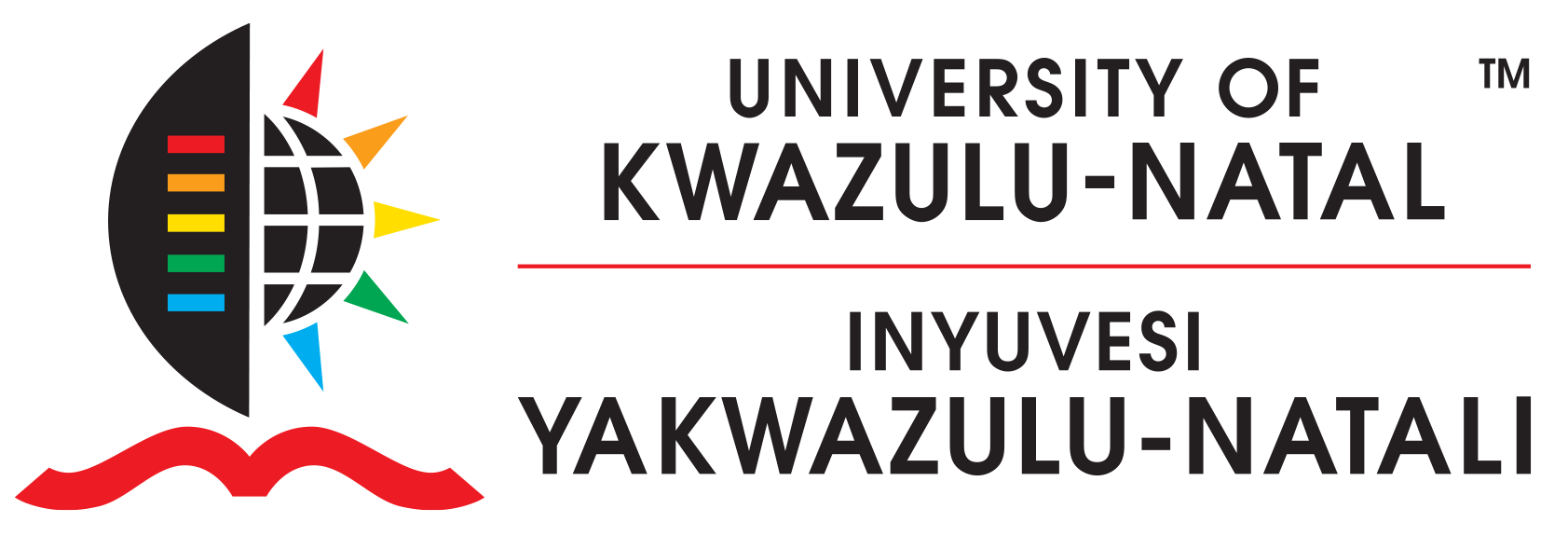 The paradox of accountability in SA NHI
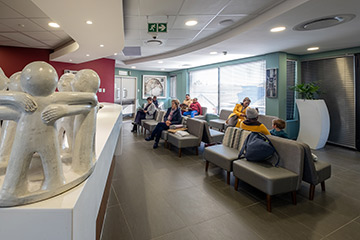 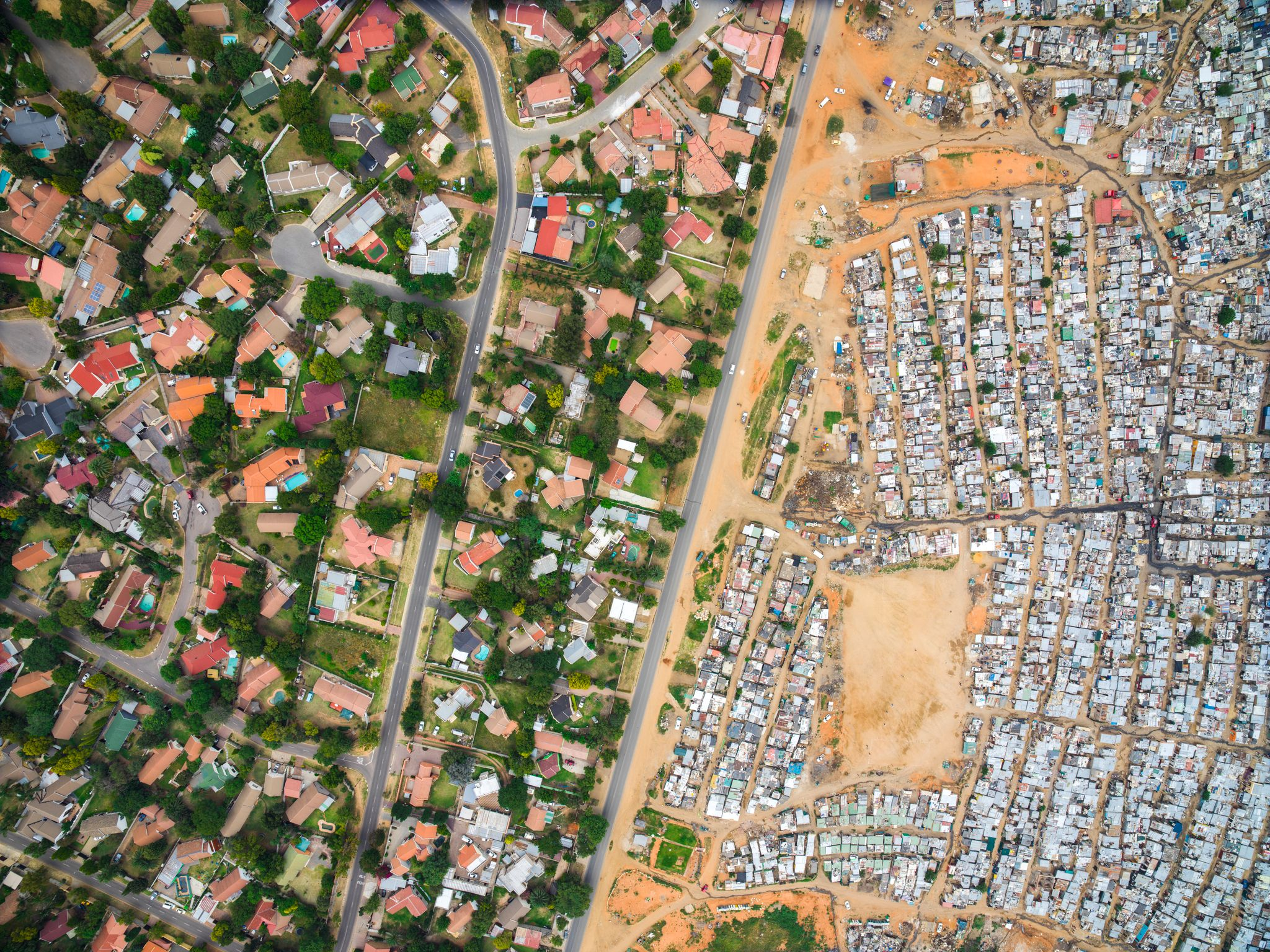 The stable middle class (21%),
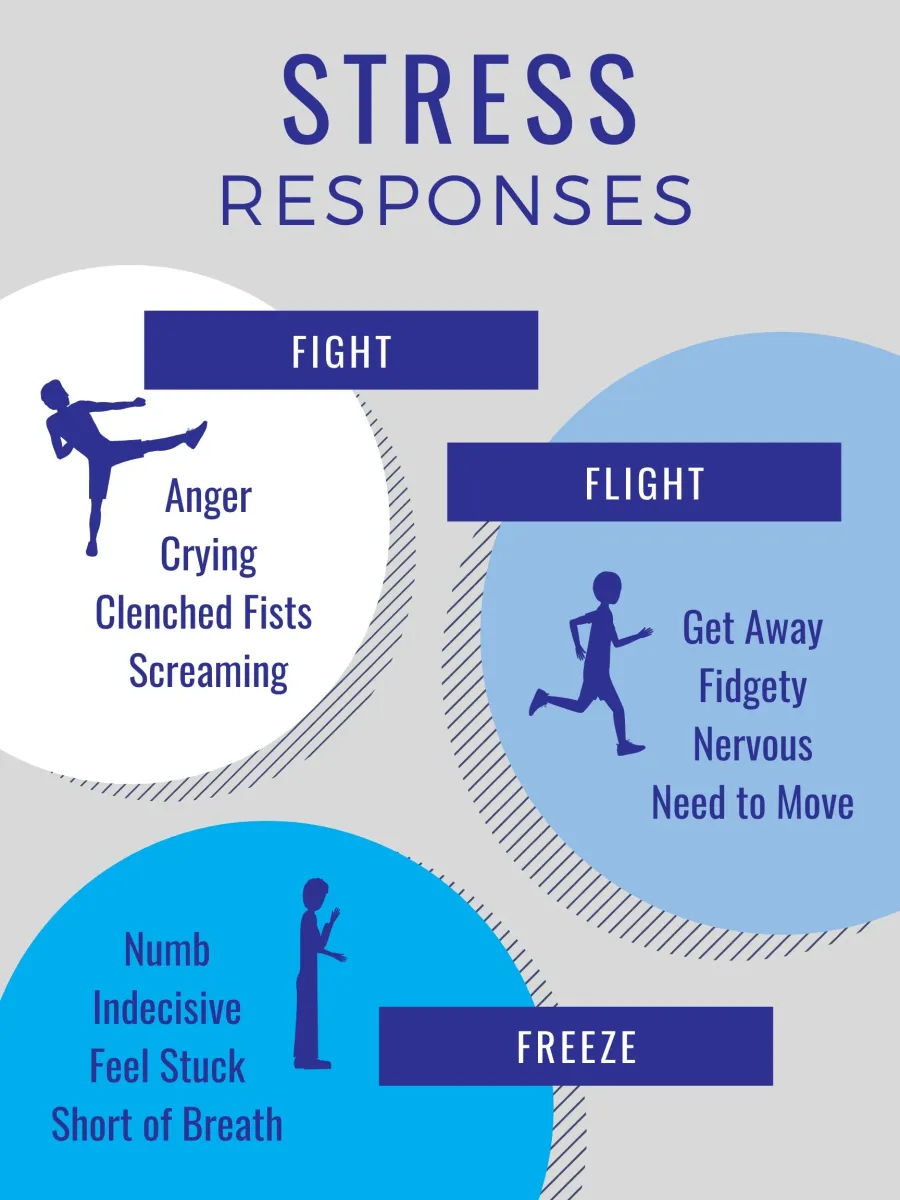 The elite (3%)
Vulnerable middle class (15%)
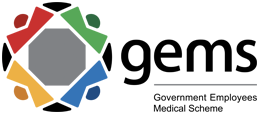 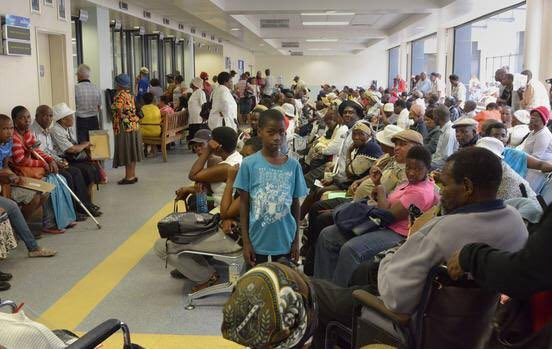 Sources: 1. https://jfs-sa.org/stress-signs/
https://twitter.com/RomanCabanac/status/1204311294913982464 
https://sa-tied-archive.wider.unu.edu/article/game-snakes-and-ladders-loaded-dice-socioeconomic-class-and-poverty-south-africa#:~:text=Socioeconomic%20class%20in%20South%20Africa&text=We%20divide%20South%20Africans%20into,middle%20class%2C%20and%20the%20elite.
Chronically poor(48.8%), the transient poor (12%)
11
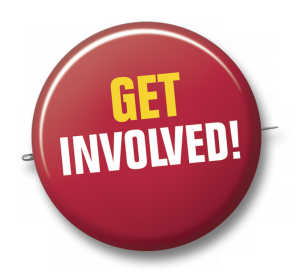 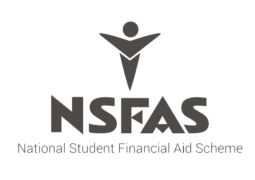 1. Partake Intensely in Implementation2. Critically engage government3. continually advocate in writing and presentations
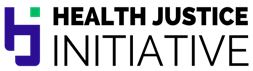 12
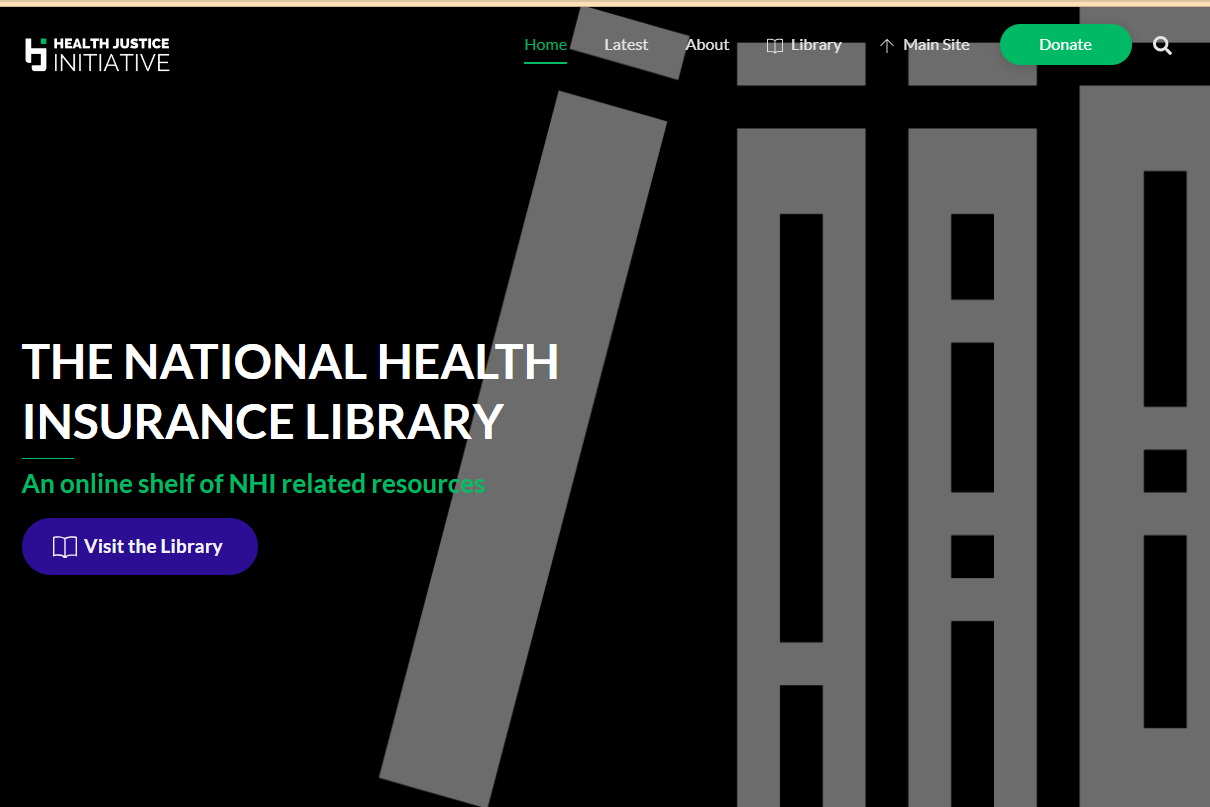 Click to donate
https://nhi.healthjusticeinitiative.org.za/
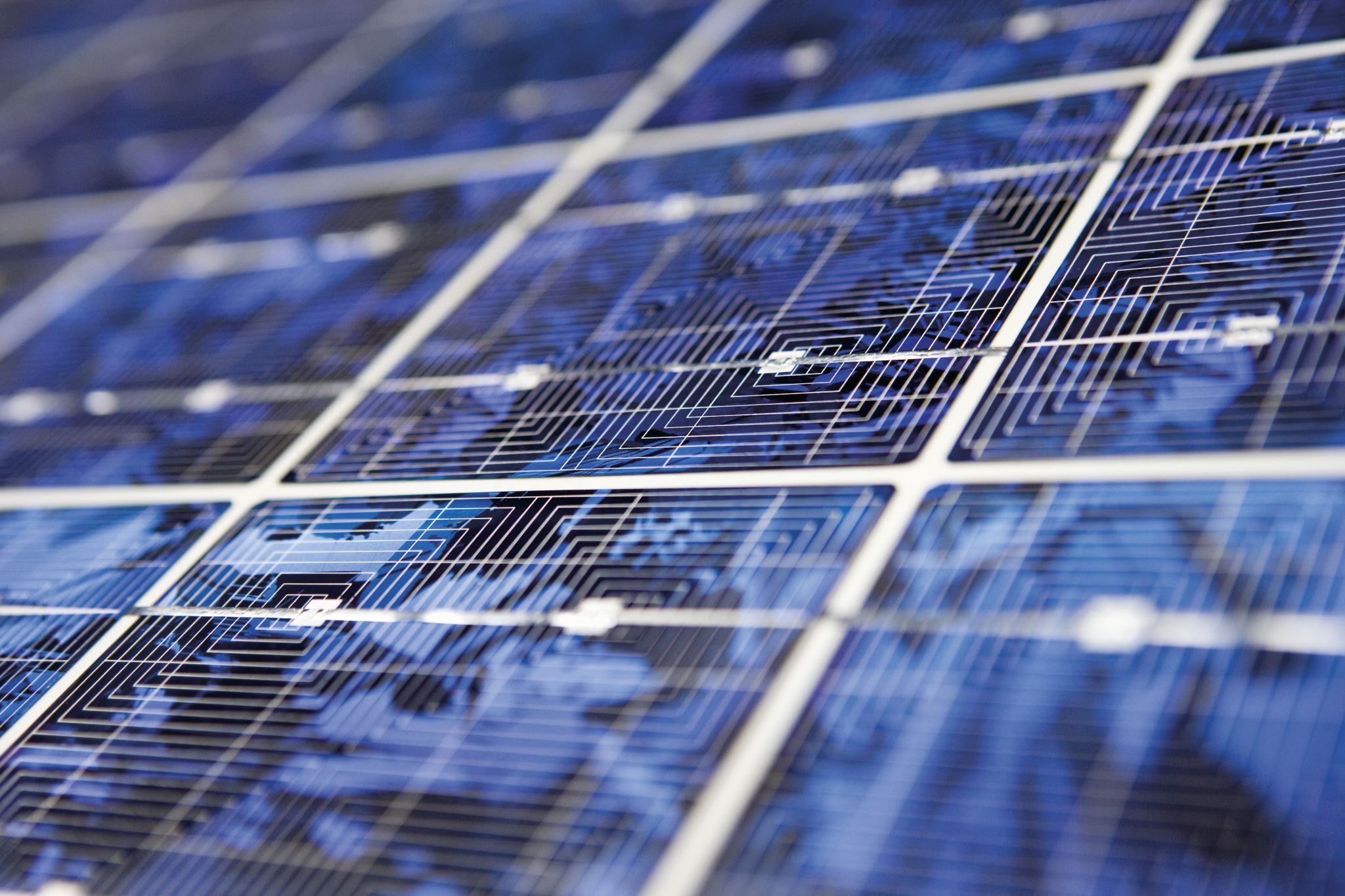 Questions
THANK YOU